الجمــــهوريـــة الجزائــــرية الديمقــــراطية الشعــــبية
جـــامـــــــعة محمــــــد خيضـــر بســـكــرة
المقياس : نقل وإمداد دولي
النــــقــل بالســـكة الحـــديـــدية
السنة الدراسية 
2025//2024
خــــــــــطـــــــــة الدرس
لمحـــــة تـــاريخـــــــيــة
اختبارات القضبان الحديدية
01
04
أنواع السكك الحديدية
02
05
استخدامات السكك الحديدية
تخطيط السكك الحديدية وتنفيذها
03
06
ميزات النقل بالخطوط الحديدية
خــــــــــطـــــــــة الدرس
07
10
الهيئات الدولية للسكك الحديدية
مقاييس خطوط السكك الحديد
العوامل التي ادت الى تنوع مقاييس السكك الحديد
08
11
السكك الحديدية في الوطن العربي
09
12
حركة النقل على خطوط السكك الحديد
السكك الحديد ومقاييسها
خــــــــــطـــــــــة البـــــــــــــحـــــــث
العوامل المؤثرة في مد شبكة خطوط السكك الحديد
انواع شبكات خطوط السكك الحديد
كثافة خطوط السكك الحديد
السكك الحديدية :
يطلق اسم السكة الحديدية railway أو الخط الحديدي على شريط النقل البري، المؤلف من شفع متواز من القضبان الفولاذية مثبتة على عناصر عرضانية تدعى العوارض، موضوعة فوق طبقة من البحص (البلاست) المرصوص جيداً، إضافة إلى مستلزماته الأساسية، مثل أبنية المحطات والخدمات وتجهيزات الإشارات والاتصالات والتغذية الكهربائية وتجهيزات تغيير الاتجاه والأدوات المحركة والمتحركة اللازمة لسير القطارات وسلامتها.
لمحــــــــة تاريخيـــــــــــة :
عرفت السكك الحديدية وغير الحديدية منذ القديم؛ ففي القرن الخامس عشر كانت العربات التي تجرها الخيول تسير على سكك خشبية ثم فولاذية. ثم جاء اختراع الآلة البخارية في القرن الثامن عشر، فجذبت الأنظار نحو إمكانية استخدام هذه الطاقة في مجال النقل. وفي أوائل القرن التاسع عشر، بدأت الأبحاث التي تهدف إلى تطبيق مبدأ الآلة البخارية.
وفي عام 1804، ظهرت أو ل قاطرة بخارية في إنجلتر، قام بتصميمها ريتشارد تريفيتشيك Richard Trevithick، واستطاعت أن تجر قطاراً مؤلفاً من خمس عربات محملة بعشرة أطنان من الحديد، إضافة إلى 70 شخصاً. وشهد العالم مولد أو ل قاطرة بخارية عملية في التاريخ في عام 1829، صممها المهندس البريطاني جورج ستيفنسون George Stephenson وأطلق عليها اسم الصاروخ، واستطاعت أن تجر قطاراً وزنه 6.12 طن بسرعة 39 كم/ساعة. وقد أثبتت قاطرة ستيفنسون أن السكك الحديدية أصبحت مؤهلة لتحمل المحركات البخارية الثقيلة. أحدث ذلك تغييرات أساسية في جغرافية العالم، قلبت المفاهيم الاقتصادية والاجتماعية التي كانت سائدة قبلها. وقد وصفها المؤرخون بأنها «أكبر عمل قامت به الإنسانية في القرن التاسع عشر». تتابع إنشاء الخطوط الحديدية بسرعة، فبلغت أطوالها عام 1840 نحو8000 كم في الولايات المتحدة و3000 كم في أوربا، ووصل في أواخر القرن التاسع عشر إلى 700 ألف كم في العالم. وتبلغ أطوال شبكة الخطوط الحديدية العالمية اليوم أكثر من 1.3مليون كم، أطولها في الولايات المتحدة وروسيا ثم الهند.
قد تصل سرعات قطارات الركاب اليوم 350 كم/ساعة (في اليابان وفرنسا وألمانيا)، وبلغت السرعات التجريبية لبعضها 515كم/ساعة (في فرنسا في أيار 1990).
وتجدر الإشارة إلى أن نتائج تحليل مقادير النقل في بلدان العالم وتوزعها على مختلف أنماط النقل تدل بشكل قاطع على أن الخطوط الحديدية هي وسيلة النقل المنتظم والاقتصادي والأمين للمسافات الطويلة والمتوسطة
أنــــــواع السكـــــك الحـــــديــــديـــــة
يمكن تصنيف السكك الحديدية بحسب عرض gauge المسافة بين القضيبين الحديديين مقاسة على عمق 14ملم من أعلى هامة القضيب في الأنماط الآتية:
3-السكك الضيقة:
- السكك العريضة: 2
1- السكك ذات العرض النظامي (1435 ملم:
وهي ملائمة في الأراضي ذات التضاريس الصعبة. يبلغ عرضها 1076 ملم في اليابان وجنوب إفريقيا، أو 1050 ملم في سورية، أو 1000ملم في البرازيل والأرجنتين، أو 762ملم في الهند.
ويبلغ عرضها 1520ملم، كما هي الحال في روسيا الاتحادية، أو 1676ملم كما في إسبانيا والأرجنتين والبرتغال والهند وسيلان، أو 1696 ملم، كما في استراليا والبرازيل.
وهو العرض الذي استخدمه ستيفنسون (4 أقدام و8.5 بوصة)، ونسبته اليوم 64% من مجموع أطوال الخطوط في العالم.
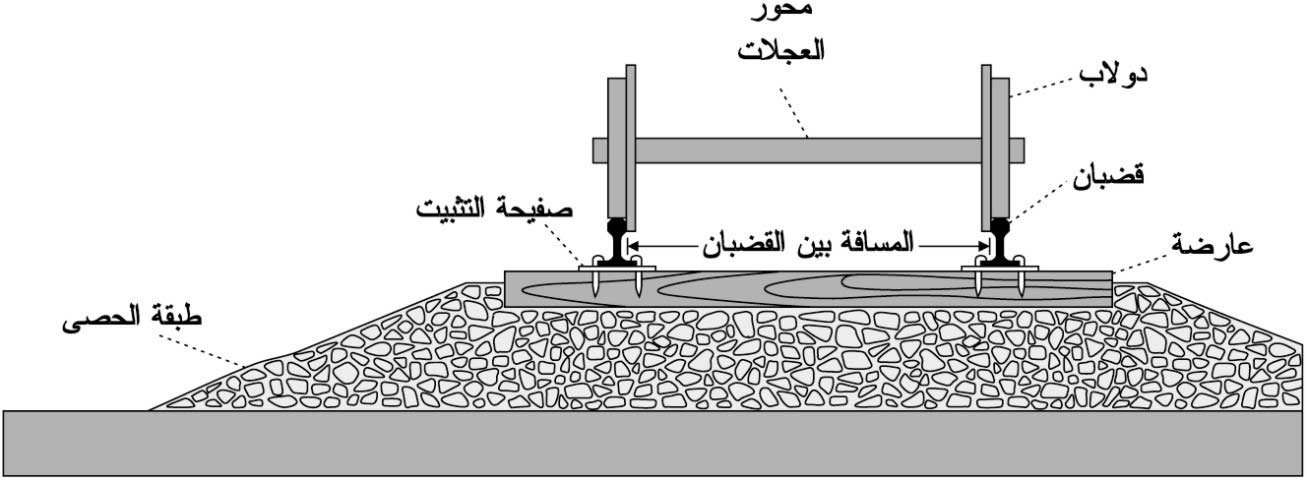 كما يمكن تصنيف الخطوط الحديدية بحسب طاقة الجر المستخدمة عليها إلى خطوط حديدية بخارية وديزل وكهربائية. وتختلف الأخيرة باختلاف التيار الكهربائي (متناوب أو مستمر)، وتوتره (من 500 فولط حتى 25000 فولط) وتواتره (16.666 أو 50 أو 60 هرتز) كما يمكن تصنيف الخطوط الحديدية بحسب عدد الخطوط الرئيسة الواصلة بين المحطات في خطوط مفردة، ومزدوجة وثلاثية وأحياناً رباعية ولكنها نادرةً.
مكونات السكة الحديدية (الشكل 1)
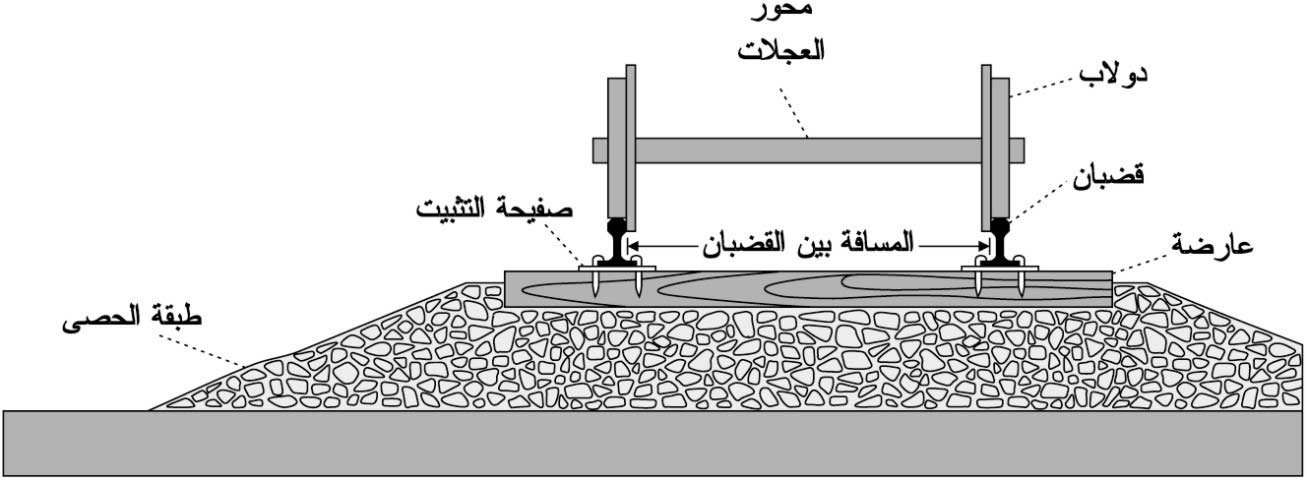 - القضبان rails: وهي عناصر فولاذية تتحرك عليها دواليب القطارات، وتتصف بالمرونة العالية والقساوة الكبيرة. وهي على أنواع وتأخذ شكلاً قريباً من حرف I.
تتكون السكة الحديدية من القسم العلوي permanent wayوالقسم السفلي subgrade أو infra structure. .
- العوارض sleepers: وهي عناصر عرضانية تستند عليها القضبان، وتوفر تباعداً ثابتاً بين القضيبين الحديديين، ويمكن أن تكون خشبية أو بيتونية أو معدنية أو مختلطة.
ميزات النقل بالخطوط الحديدية
- طبقة الحصى ballast: وهي طبقة من الحصويات الناتجة من تكسير الصخور القاسية (البازلت)، وتساعد في إعطاء الخط الحديدي الوضعية النظامية في المستوي الأفقي أو الشاقولي، وتوزع الحمولات بشكل منتظم على القسم السفلي من الخط، وتعطيه المرونة المطلوبة. كما أنها تفيد في تصريف مياه الأمطار عن مكونات القسم العلوي.
يتكون القسم العلوي من العناصر الآتية:
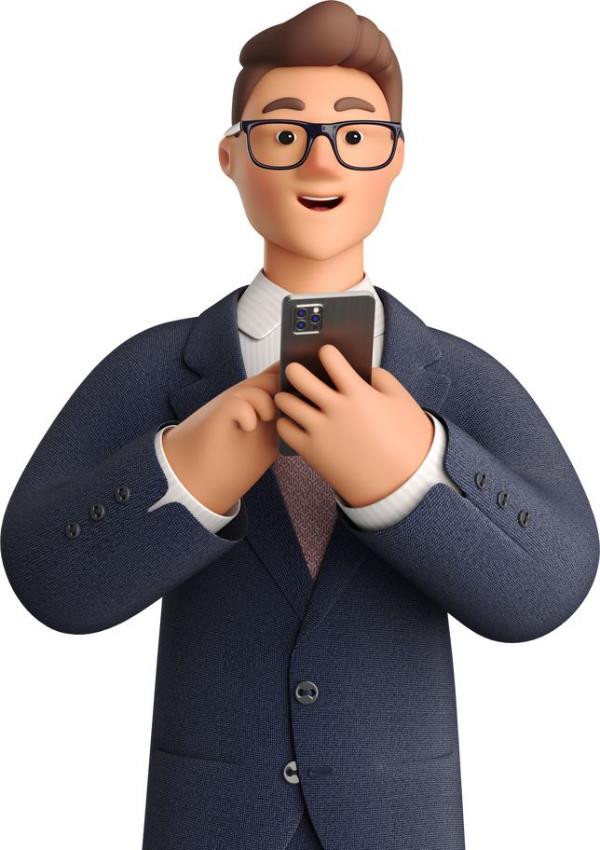 - المفاتيح switches: وهي عناصر إنشائية تسمح بالانتقال من خط لآخر من دون حدوث انقطاع في الحركة.
- أدوات التثبيت fastenings: وهي عناصر فولاذية تعمل على تثبيت القضبان الحديدية فوق العوارض.
أما القسم السفلي فهو الجزء السفلي من جسم الخط الذي يستند عليه القسم العلوي. ويشمل الأجزاء المحفورة أو المردومة والأعمال الإنشائية المقامة على الخط (الجسور والأنفاق والعبَّارات والجدران الاستنادية).
ميزات النقل بالخطوط الحديدية
يتميز النقل بالخطوط الحديدية بأنه أكثر ملاءمة لنقل الركاب والبضائع بانتظام وبلا انقطاع في مختلف فصول السنة، إذ إن طاقة النقل للخط المفرد تبلغ 25مليون طن سنوياً. كما يمتاز بأنه يمكن أن يتم بسرعات كبيرة بلغت 350 كم/ساعة. وهو أكثر أماناً، فنسبة الإصابات بالنقل السككي أقل بنحو 750 مرة عنها بالسيارات، وبعشرات المرات عنها بالطائرات. إضافة إلى أن النقل بالخطوط الحديدية أقل استهلاكاً للطاقة، إذ يعادل نحو 20% من استهلاك السيارات الشاحنة لكل طن كيلومتري. وأخيراً فإن كلفته منخفضة، وهو أقل تلويثاً للبيئة.
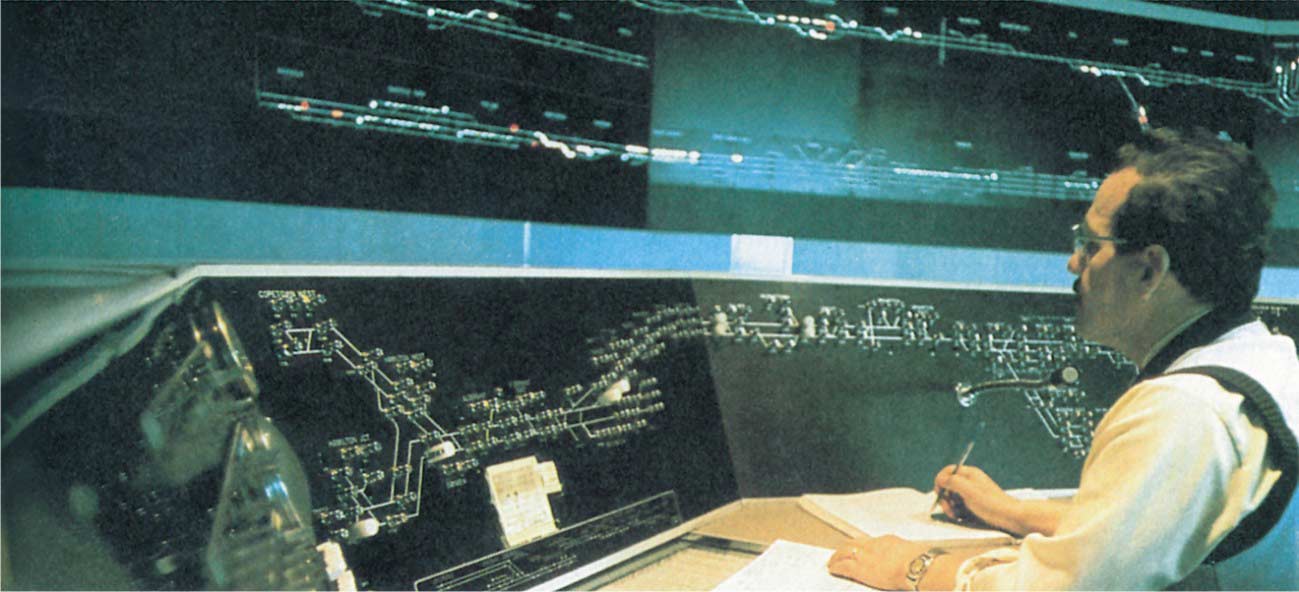 التـــــــشــــتــــــغيــــــل
تستخدم في تشغيل القطارات أفضل أنظمة الإشارات والاتصالات المتطورة، ويتابع مراقب الحركة المسؤول جميع النواحي المتعلقة بحركة القطارات وبتغيير وضعيات المفاتيح والإشارات السامحة أو المانعة للحركة في المنطقة المخصصة له، والتي يرواح طولها عادة بين 150 و800 كم. وتتم حركة القطارات في الإقلاع والوصول وفق مواعيدها المحددة في مخطط سير القطارات.
يجلس مراقب الحركة المسؤول أمام لوحة مضيئة مرسوم عليها بيانياً جميع الخطوط الخاضعة له، وفيها أزرار التحكم، كما تظهر مواقع القطارات ومواقع المفاتيح والإشارات على شكل أضواء (الشكل- 2).
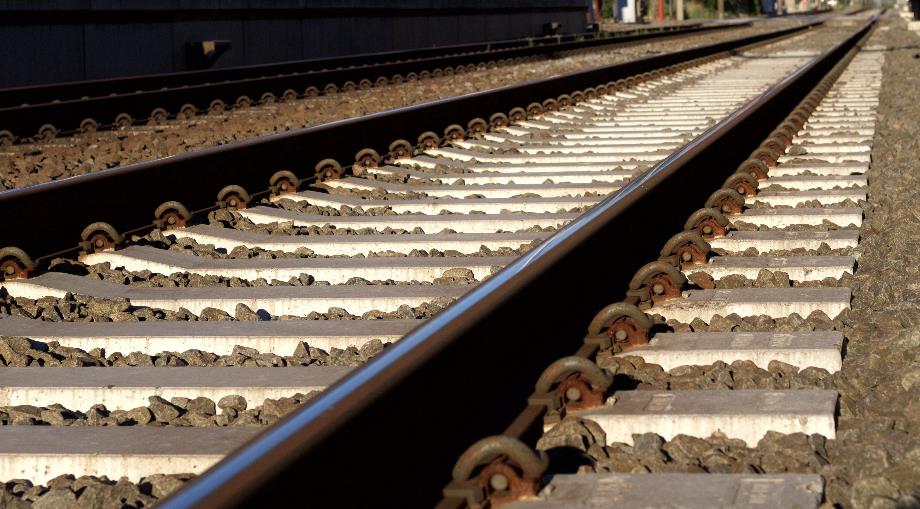 اختبارات القضبان الحديدية
يجب أن يكون فولاذ القضبان خالياً من الفراغات والشوائب والشرانق الغازية والتقشر السطحي وغيرها الناتجة من عيوب التصنيع. وللتحقق من جودة صنع الفولاذ تجرى الاختبارات الضرورية، منها التركيب الكيماوي ومقاومة الصدم والشد والفحص الصوتي والقساوة وسحب الفولاذ
استخدامات السكك الحديدية
تعد السكك الحديدية واسطة النقل الأكثر ملاءمة للنقل الجماعي للركاب والبضائع للمسافات الطويلة والمتوسطة. ويمكن تمييز أنماط النقل السككية الآتية للركاب:
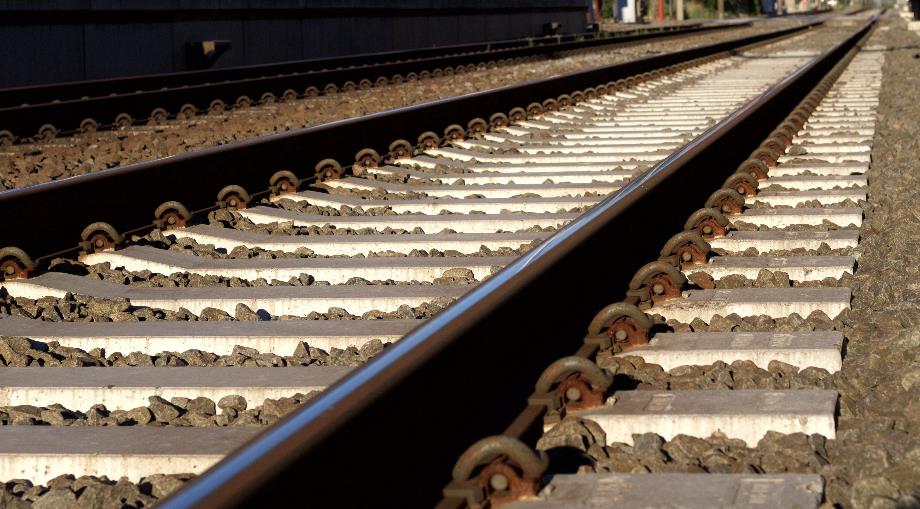 trains railwayالنقل بالسكك الحديدية المعروفة بين المدن (القطارات)  -
- النقل بالسكك في ضواحي المدن commuter railway.
- tramway   النقل الخفيف داخل المدن، فوق أرضي (الترامواي)
- underground النقل داخل المدن بقطار الأنفاق (المترو)
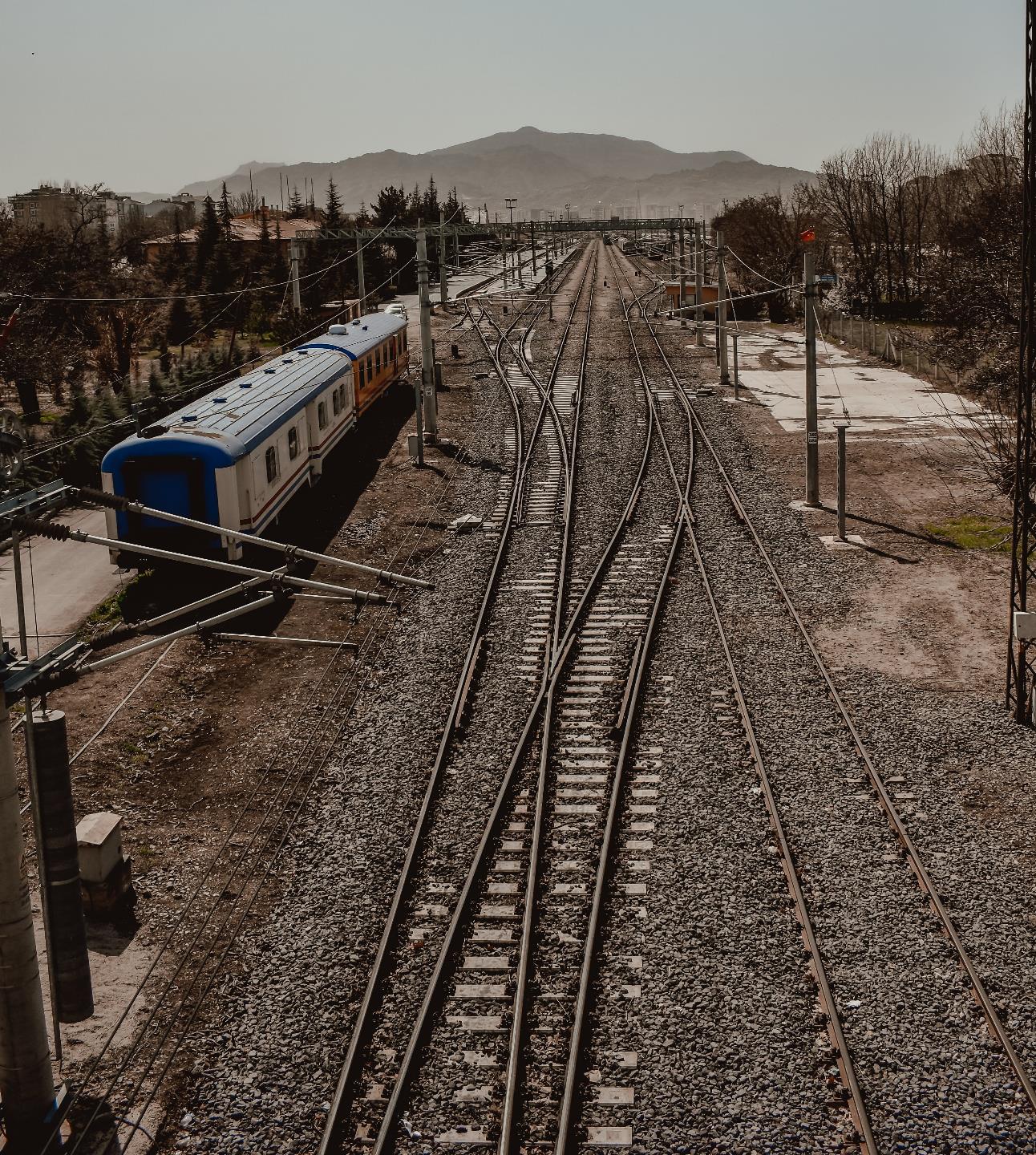 - النقل بالقطارات الكهربائية التي تسير على خط حديدي أحادي القضبان داخل المدن (مونوريل) monorail.
- النقل بالقطارات التي تسير على وسادة هوائية فوق القضبان magnetic levitation (maglev).
- النقل بالعربات الهوائية المعلقة على كابل cable railway.
تخطيط السكك الحديدية وتنفيذها
تتعلق مسارات السكك الحديدية بطبوغرافية الأرض الطبيعية. ولما كانت قيم الميول الطولية وأنصاف أقطار المنحنيات الأفقية تحددها سرعة القطارات واستطاعة القاطرات، فإنه يتم اختيار المسارات لتتبع خطوط التسوية ما أمكن، وإلا يلجأ إلى أعمال الحفر والردم والأعمال الإنشائية، مثل الجسور والأنفاق والجدران الاستنادية.تؤخذ اليوم قيم الميول الطولية الأعظمية 01% (أي 1متر شاقولياً لكل 1000متر أفقياً) وذلك للسرعات العالية (أكثر من 160كم/ساعة)ويمكن أن تزيد على هذه القيمة لأسباب تتعلق بتكاليف الإنشاء أو صعوبة التضاريس. أما المنحنيات الأفقية فتكون ذات أنصاف أقطار كبيرة (1000م أو أكثر).
تخطيط السكك الحديدية وتنفيذها
تتعلق مسارات السكك الحديدية بطبوغرافية الأرض الطبيعية. ولما كانت قيم الميول الطولية وأنصاف أقطار المنحنيات الأفقية تحددها سرعة القطارات واستطاعة القاطرات، فإنه يتم اختيار المسارات لتتبع خطوط التسوية ما أمكن، وإلا يلجأ إلى أعمال الحفر والردم والأعمال الإنشائية، مثل الجسور والأنفاق والجدران الاستنادية.تؤخذ اليوم قيم الميول الطولية الأعظمية 01% (أي 1متر شاقولياً لكل 1000متر أفقياً) وذلك للسرعات العالية (أكثر من 160كم/ساعة)ويمكن أن تزيد على هذه القيمة لأسباب تتعلق بتكاليف الإنشاء أو صعوبة التضاريس. أما المنحنيات الأفقية فتكون ذات أنصاف أقطار كبيرة (1000م أو أكثر).
المحـــــــــــــــــــــــــــــطــــــــــــــــــــات
المحطة station هي منشأة يتم فيها انطلاق الرحلات أو وصولها أو تبديل وسيلة النقل، سواء للركاب أو للبضائع.توفر محطة الركاب الرئيسة مختلف الخدمات من مكاتب للعاملين وكوات حجز التذاكر والأمانات ومحلات للتسوق وساحة وقوف وخدمة للسيارات وأكشاك لبيع الزهور والمجلات وحمامات ومركز بريد وهاتف. إضافة إلى الخدمات التي تقدم للقطارات، كالتزود بالماء والطعام وتنظيف العربات. ويمكن أن تكون محطات الركاب مشتركة مع محطات وسائط النقل الأخرى (محطة ـ مطار، محطة ـ ميناء، محطة مجاورة لمحطة الحافلات).
يحضَّر القسم السفلي بعناية، وينفذ الردم على طبقات مرصوصة، وتكون الميول العرضية سواء في الردم أو الحفر كافية لاستقرار المنحدرات. وفي حالات معينة، ولتفادي التأثير الضار للمياه، تكسى سفوح المنحدرات بالأعشاب أو ببلاطات حجرية أو بيتونية. وتنفذ خنادق جانبية موازية لمحور السكة لتصريف المياه. وعندما يزيد ارتفاع الردم على 15 الى18 متراً، يُفضَّل إنشاء الجسورviaduct. في حالات الحفر الكبير، يفضل الالتفاف حول الهضاب أو الجبال. وعند الضرورة، تحفر الأنفاق على الرغم من كلفتها العالية.
تضم محطات الشحن مختلف الخدمات للكشف عن القاطرات والعربات وصيانتها وتخزينها وإمكانية إجراء أعمال الفرز والتصنيف للشاحنات.
تختلف طرائق تمديد السكك الحديدية من بلد لآخر، ويمكن تصنيفها في ثلاث طرائق رئيسة: 
الطريقة اليدوية وطريقة التمديد الآلية وطريقة التمديد بالسلالم الجاهزة، وهي أحدث الطرق المتبعة في تنفيذ السكك الحديدية، إذ تنقسم ورشات التمديد أربع ورشات هي: ورشة تمديد الخط المؤقت وورشة فرش طبقة الحصى وورشة نزع الخط المؤقت وورشة تمديد الخط النهائي وتسويته ورصه
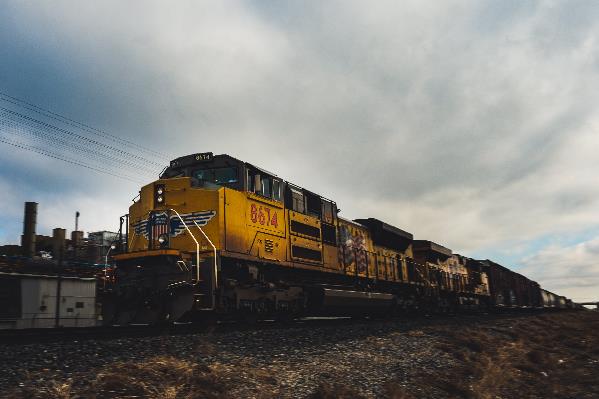 المحـــــــــــــــــــــــــــــطــــــــــــــــــــات
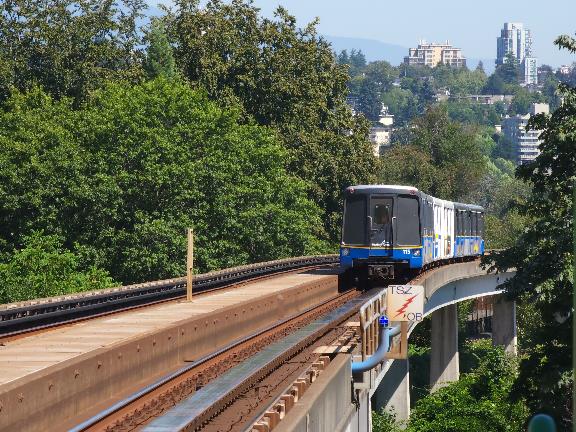 المحطة station هي منشأة يتم فيها انطلاق الرحلات أو وصولها أو تبديل وسيلة النقل، سواء للركاب أو للبضائع.توفر محطة الركاب الرئيسة مختلف الخدمات من مكاتب للعاملين وكوات حجز التذاكر والأمانات ومحلات للتسوق وساحة وقوف وخدمة للسيارات وأكشاك لبيع الزهور والمجلات وحمامات ومركز بريد وهاتف. إضافة إلى الخدمات التي تقدم للقطارات، كالتزود بالماء والطعام وتنظيف العربات. ويمكن أن تكون محطات الركاب مشتركة مع محطات وسائط النقل الأخرى (محطة ـ مطار، محطة ـ ميناء، محطة مجاورة لمحطة الحافلات).
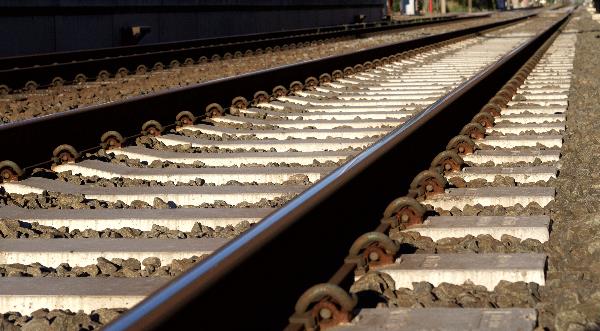 تضم محطات الشحن مختلف الخدمات للكشف عن القاطرات والعربات وصيانتها وتخزينها وإمكانية إجراء أعمال الفرز والتصنيف للشاحنات.
الهيئات الدولية للسكك الحديدية
- الاتحاد الدولي للسكك الحديدية UIC (Union International des Chemins de Fer)، تأسس عام 1920، ويهتم بوضع التوصيات والمواصفات الفنية وتوحيدها، لتسهيل حركة القطارات بين مختلف الدول.
- اتحاد السكك الأمريكية AAR (Association of American Railroads)، تأسس عام 1934، ويضم مؤسسات السكك الحديدية في الولايات المتحدة وكندا والمكسيك ودول أمريكا اللاتينية، ويهتم بتوحيد سياسة النقل والبحث العلمي والاستثمار والتمويل.
- الاتحاد الدولي لمؤتمرات السكك الحديدية، تأسس عام 1885، ويُعقد مرة كل أربع سنوات حيث تلقى محاضرات لمشاهير الاختصاصين.
- الاتحاد العربي للسكك الحديدية، ويضم مؤسسات السكك الحديدية والشركات المعنية في الدول العربية، ومقر أمانته العامة في مدينة حلب.
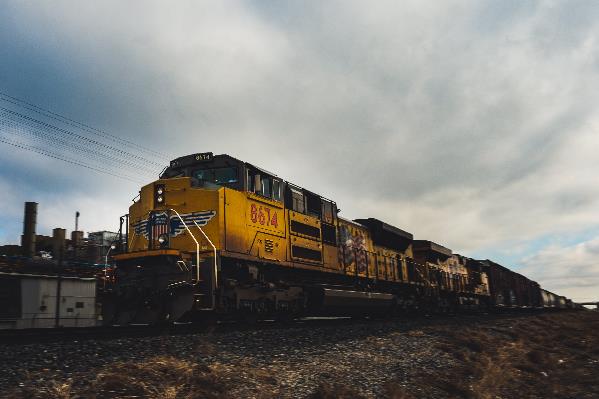 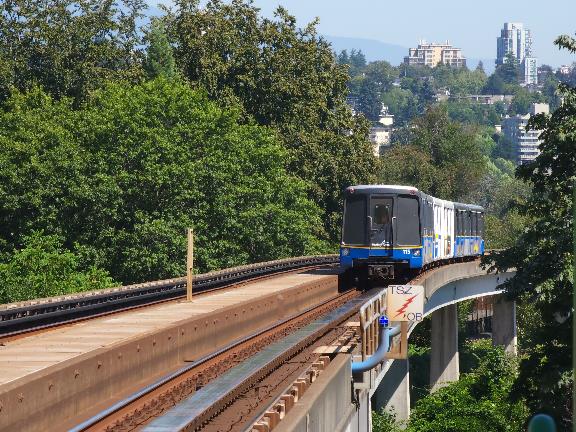 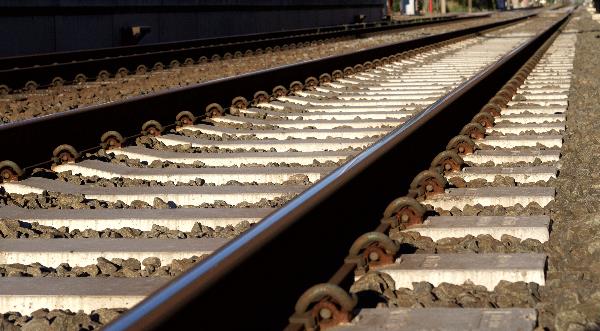 السكك الحديدية في الوطن العربي
اقتصر إنشاء شبكات السكك الحديدية وتطويرها في الدول العربية، قبل الاستقلال، على شبكات محدودة ومستقلة بعضها عن بعضها الآخر، يخدم كلٌ منها أغراضاً معينة. وتختلف هذه الشبكات من حيث المقاييس والمواصفات مما أدى إلى انخفاض مستوى السعة والوزن المحوري والسرعة. والسبب الرئيسي لهذه السلبيات هو خضوع معظم الدول العربية لسلطات أجنبية أنشأت هذه المرافق لمنفعتها الخاصة عموماً.
وبعد الاستقلال، عملت الدول العربية على صيانة الخطوط القائمة ورفع كفايتها، وعلى زيادة أطوالها عند توافر الأموال اللازمة، إذ إن أحد أهداف التخطيط للسكك الحديدية هوخدمة الاقتصاد الوطني وربط عدد من الدول العربية بعضها ببعضها الآخر عن طريق تأمين شبكة سكك حديدية متكاملة لنقل السلع والأفراد. ومن هذه المشروعات إعادة إنشاء الخط الحديدي الحجازي[ر] الذي ربط سورية بالأردن والسعودية، ومشروع ربط سورية بالعراق عن طريق خط دير الزور القائم، ومشروع ربط مصر وليبيا وتونس والجزائر والمغرب بالخط المغاربي.
لا يزيد مجموع أطوال شبكة السكك الحديدية في الدول العربية مجتمعة على 24000كم، في حين يبلغ طول شبكة السكك في فرنسا 50000 كم، وفي إنكلترا 45000 كم.
أما المعدات العاملة على الخطوط الحديدية في الدول العربية فتتكون من 1690 قاطرة جر و334 قاطرة مناورة و257 قاطرة عربات ركاب. وتتكون المعدات المجرورة من 4100 عربة ركاب و70 ألف شاحنة نقل للبضائع.
السكك الحديد ومقاييسها والعوامل المؤثرة في مدها
1. السكك الحديد ومقاييسها
يمثل النقل بالسكك الحديد مظهراً من مظاهر التقدم الاقتصادي، وهو يمثل مرحلة جديدة من التاريخ الحضاري حيث ساهم في احداث تغير في الضوابط الجغرافية للمشاريع الاقتصادية، وساهم في جلب فوائد اخضاع المكان والزمان بسبب التحسينات المستمرة على زيادة معدلات السرعة، مما جعلها منافساً قوياً لوسائد النقل الاخرى، فعلى سبيل المثال تصل معدلات سرعة القطارات في اليابان الى 400 كم ساعة (خط هوكايدو الجديد)، كذلك الحال في الولايات المتحدة الامريكية. وبشكل عام فقد مر النقل بالسكك الحديد بمراحل ظهورها وهي :
1 – استبدال الاحجار المرصوفة بالواح من الخشب .
2 – تغطية الواح الخشب بطبقة رقيقة من الحديد لحماية هذه الالواح من التآكل والاستهلاك السريع .
3 – تثبيت الحافات لحماية العربة من الانحراف عن مسارها .
4 – ابدال الطريقة السابقة وتثبيت الحافة بالعجلات كما هو الحال في الوقت الحاضر .
5 – استعمال العوارض الخشبية لتثبيت القضبان .
ويرجع استخدام اول عربة تسير بالقوة الذاتية الى 1804، حيث صمم ريتشارد اول قاطرة بخارية في العالم تسير على قضبان، وتسحب خمس عربات محملة بعشرة اطنان من الحديد و70 رجلا وبمعدل سرعة 80 كم/ ساعة .
وبعد سنة 1830 تطور انتشار خطوط السكك الحديد، حيث بدأ خط مانشستر ليفربول في العمل، وكانت المسافة 50 كم في طريق مزدوج ذهاباً واياباً، وينقل حوالي 1000 مسافر يومياً، ثم وصلت سرعة القطارات الى 56 كم / ساعة عام 1843. ثم وصلت الى 160 كم / ساعة عام 1893، ثم بعد ذلك تم اختراع القاطرة الكهربائية من قبل توماس لويس. ثم اخذت تنشر خطوط السكك الحديد في مناطق واسعة من العالم، وتعد خدماتها لنقل الركاب والبضائع
1 – العوامل التكنولوجية : لقد ادى التقدم التكنولوجي الى امكانية مد خطوط سكك الحديد بمستوى افضل وزيادة معدلات السرعة، وتوفير مستوى افضل من الراحة، من خلال زيادة عرض العربة وامكانيتها على نقل عدد اكبر من الركاب، وبعدد اقل من العربات اعتماداً على المقياس الضيق، حيث يوفر مرونة اكبر عند مد سكك الحديد في المناطق الوعرة ضمن محاور اكثر تقوساً وبتكاليف اقتصادية اقل .
مقاييس خطوط السكك الحديد
يعرف مقياس السكة : بانه المسافة التي تفصل بين قضبان سكة الحديد وهي تساوي المسافة بين عجلتي القاطرات والعربات. وتختلف مقاييس السكك الحديد بين بلدان العالم. كما انها تختلف احياناً على مستوى البلد الواحد. وبشكل عام هناك ثلاثة انواع من مقاييس السكك الحديد في العالم وهي :
2 – العوامل الاقتصادية : لقد اثبتت الدراسات بان تكاليف انشاء المقاييس الضيقة اقل من المقاييس الواسعة، بسبب قلة المتطلبات الضرورية للإنشاء، مثل عمليات الحفر والرصف والانفاق وبناء الجسور، وكل هذه المتطلبات تجعل من المقاييس الضيقة اقل تكلفة من المقاييس الواسعة .
1 – المقيـــاس العريـــض:
3 – المقياس الضيق:
2 – المقياس المــوحد:
وتبلغ المسافة بين الخطوط (1,6م) كما هو الحال في الاتحاد السوفيتي السابق وفي الهند وامريكا الجنوبية .
وتبلغ المسافة بين الخطوط (1,06 م) كما هو الحال في اقاليم استراليا .
وتبلغ المسافة بين الخطوط في هذا النوع (1,43 م) ويوجد هذا النوع في مصر وبريطانيا ومعظم بلدان العالم .
3 – العوامل العسكرية والسياسية : تختلف مقاييس السكك الحديد بين الدول، وفي بعض الاحيان تختلف حتى ضمن الدولة الواحدة، وهذا الاختلاف يستند الى اعتبارات عسكرية وسياسية، اذ ان اختلاف المقاييس يقلل من فاعلية خطوط سكك الحديد في نقل الجنود والمعدات العسكرية في حال حصول غزو عسكري بين دول متجاورة، ومثال على ذلك تبني روسيا مقاييس بمعدل (5اقدام) بينما في اوربا الغربية (4 اقدام)، وهذا ما يمنع حركة القطارات ضمن هذه الاختلافات في المقاييس. كما اثبتت الدراسات بانه من السهولة تقليل اتساع المقاييس الواسعة عند الضرورة، ولكن من الصعب توسيع المقاييس الضيقة، وما يتعلق بها من متطلبات من انفاق وجسور كما هو الحال عندما قامت القوات الالمانية بتصغير مقاييس خطوط السكك الحديد الواسعة وتوغلها في الاراضي الروسية مستفيدة من المقياس الواسع. ومن مساوئ تنوع المقاييس بين الدول او الدولة الواحدة هو بطء عملها وتكرار عملية المناولة بالنسبة للبضائع .
3. العوامل التي ادت الى تنوع مقاييس السكك الحديد :
1 – العوامل التكنولوجية : لقد ادى التقدم التكنولوجي الى امكانية مد خطوط سكك الحديد بمستوى افضل وزيادة معدلات السرعة، وتوفير مستوى افضل من الراحة، من خلال زيادة عرض العربة وامكانيتها على نقل عدد اكبر من الركاب، وبعدد اقل من العربات اعتماداً على المقياس الضيق، حيث يوفر مرونة اكبر عند مد سكك الحديد في المناطق الوعرة ضمن محاور اكثر تقوساً وبتكاليف اقتصادية اقل .
2 – العوامل الاقتصادية : لقد اثبتت الدراسات بان تكاليف انشاء المقاييس الضيقة اقل من المقاييس الواسعة، بسبب قلة المتطلبات الضرورية للإنشاء، مثل عمليات الحفر والرصف والانفاق وبناء الجسور، وكل هذه المتطلبات تجعل من المقاييس الضيقة اقل تكلفة من المقاييس الواسعة .
3 – العوامل العسكرية والسياسية : تختلف مقاييس السكك الحديد بين الدول، وفي بعض الاحيان تختلف حتى ضمن الدولة الواحدة، وهذا الاختلاف يستند الى اعتبارات عسكرية وسياسية، اذ ان اختلاف المقاييس يقلل من فاعلية خطوط سكك الحديد في نقل الجنود والمعدات العسكرية في حال حصول غزو عسكري بين دول متجاورة، ومثال على ذلك تبني روسيا مقاييس بمعدل (5اقدام) بينما في اوربا الغربية (4 اقدام)، وهذا ما يمنع حركة القطارات ضمن هذه الاختلافات في المقاييس. كما اثبتت الدراسات بانه من السهولة تقليل اتساع المقاييس الواسعة عند الضرورة، ولكن من الصعب توسيع المقاييس الضيقة، وما يتعلق بها من متطلبات من انفاق وجسور كما هو الحال عندما قامت القوات الالمانية بتصغير مقاييس خطوط السكك الحديد الواسعة وتوغلها في الاراضي الروسية مستفيدة من المقياس الواسع. ومن مساوئ تنوع المقاييس بين الدول او الدولة الواحدة هو بطء عملها وتكرار عملية المناولة بالنسبة للبضائع .
4. حركة النقل على خطوط السكك الحديد
تشمل حركة النقل على السكك الحديد نقل الركاب والبضائع وان السكك الحديد لها القدرة على المنافسة مع وسائل النقل البري (السيارات) الاخرى والتفوق عليها وذلك كونها تنقل لمسافات طويلة ، فضلاً عن قدرتها على نقل اعداد كبيرة من المسافرين وكميات كبيرة من الحمولات. الا ان هناك عوامل تحدد طاقة النقل بالسكك الحديد وهي :
1 – خطوط السكك الحديد الرئيسة التي تحدد طاقة النقل سواء كانت تلك الخطوط منفردة او مزدوجة اي باتجاه واحد او اتجاهين متوازيين لان ذلك يحدد عدد القطارات المتحركة ومن ثم حجم السلع المنقولة
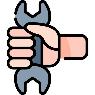 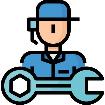 2 – عدد الخطوط الفرعية واطوالها في المحطات تحدد عدد العربات التي تربط على القاطرة فكلما كانت الخطوط طويلة زادت الحمولة الاجمالية لكل قطار .
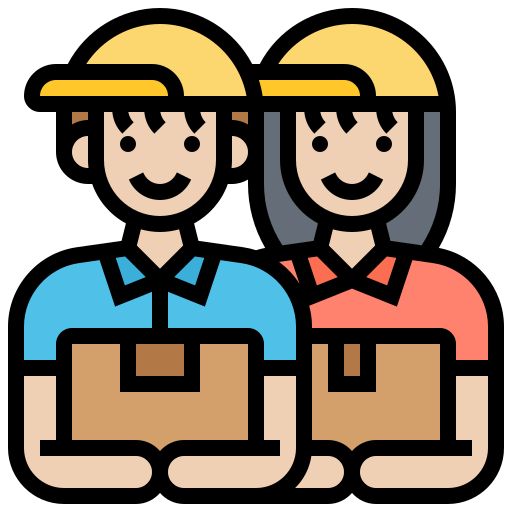 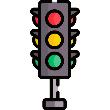 3 – انظمة الاشارات المستخدمة ومدى صلاحيتها كما ان تأثير على حركة القطارات .
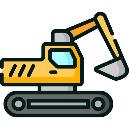 4 – اعمال صيانة الخطوط وادامتها سواء كانت الصيانة دورية او وقتية .
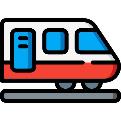 5 – القاطرات وقوتها لها علاقة مباشرة بعدد العربات التي تستطيع سحبها وبالتالي تزداد الكمية المنقولة.
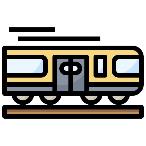 6 – معدل السرعة وهو عامل التسارع والتباطؤ اللازمين في كل حركة.
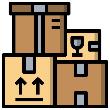 7 – ساحات التحميل والتفريغ والخزن ومدى جاهزيتها.
كل هذه العوامل لها اثر على طاقة النقل على خطوط السكك الحديد والتي تشمل نقل الركاب ونقل البضائع.
4. حركة النقل على خطوط السكك الحديد
تشمل حركة النقل على السكك الحديد نقل الركاب والبضائع وان السكك الحديد لها القدرة على المنافسة مع وسائل النقل البري (السيارات) الاخرى والتفوق عليها وذلك كونها تنقل لمسافات طويلة ، فضلاً عن قدرتها على نقل اعداد كبيرة من المسافرين وكميات كبيرة من الحمولات. الا ان هناك عوامل تحدد طاقة النقل بالسكك الحديد وهي :
أ – حركة نقل البضائع .
ب – حركة نقل الركاب : وهناك تباين في عدد الركاب بين بلدان العالم وهذا يعتمد على : 
1 – درجة التحضر ومدى انتشار خطوط السكك الحديد وكثافتها مقارنة مع وسائل النقل الاخرى
2 – مساحة الدولة وعدد سكانها وكثافتهم .
3 – التقدم الصناعي ومعدل دخل الفرد ونسبة تملك السيارات .
1 – خطوط السكك الحديد الرئيسة التي تحدد طاقة النقل سواء كانت تلك الخطوط منفردة او مزدوجة اي باتجاه واحد او اتجاهين متوازيين لان ذلك يحدد عدد القطارات المتحركة ومن ثم حجم السلع المنقولة
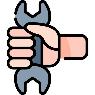 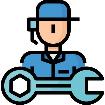 2 – عدد الخطوط الفرعية واطوالها في المحطات تحدد عدد العربات التي تربط على القاطرة فكلما كانت الخطوط طويلة زادت الحمولة الاجمالية لكل قطار .
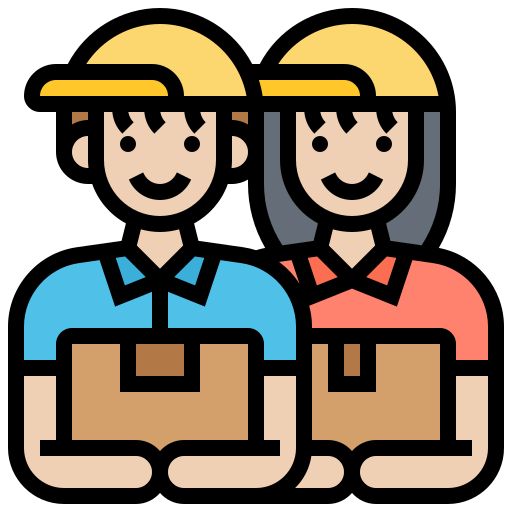 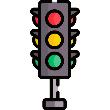 3 – انظمة الاشارات المستخدمة ومدى صلاحيتها كما ان تأثير على حركة القطارات .
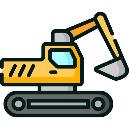 4 – اعمال صيانة الخطوط وادامتها سواء كانت الصيانة دورية او وقتية .
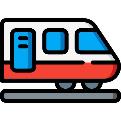 5 – القاطرات وقوتها لها علاقة مباشرة بعدد العربات التي تستطيع سحبها وبالتالي تزداد الكمية المنقولة.
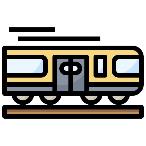 6 – معدل السرعة وهو عامل التسارع والتباطؤ اللازمين في كل حركة.
7 – ساحات التحميل والتفريغ والخزن ومدى جاهزيتها.
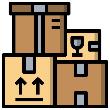 5. العوامل المؤثرة في مد شبكة خطوط السكك الحديد
1 – العوامل الطبيعية : وتشمل :
أ – درجة الانحدار :
ب – العوامل الجيولوجية :
ج- السلاسل الجبلية :
تعد المناطق الاقل انحداراً اكثر ملائمة لا نشاء خطوط السكك الحديد وذلك لقلة التكاليف كما انها تمكن القاطرة من زيادة السرعة وتقليل عامل الاندثار لقلة الجهد على المحرك وعلى العكس من ذلك في المناطق الوعرة حيث تزداد فيها التكاليف وعامل الاندثار واستهلاك الوقود وقلة السرعة .
تؤثر درجة صلابة الصخور على تكاليف مد خطوط السكك الحديد فالصخور الصلبة في المناطق قليلة الانحدار تقل فيها تكاليف الانشاء ، كذلك عملية حفر الانفاق ترتبط بنوع الصخور ، فالصخور الصلبة تزيد من مصاعب عمليات الحفر وتكاليفه لكنها تكون ذا عمر زمني اطول بعد الانشاء وبأعمال صيانة اقل بينما حفر الانفاق في الصخور الكلسية تكون اسهل واسرع لكنها تحتاج الى عمليات صيانة مستمرة نظراً لتأثر تلك الانفاق بالرطوبة .
تعد الجبال عائق امام مد سكك الحديد وقد اجبرت الجبال العديد من سكك الحديد على تغيير مسارها واتخاذها الشكل الحلزوني (ZigZag) وذلك للمحافظة على درجة الانحدار المعقولة.
5. العوامل المؤثرة في مد شبكة خطوط السكك الحديد
1 – العوامل الطبيعية : وتشمل :
ج- السلاسل الجبلية :
هـ – الظروف المناخية
د- الانهار والمسطحات المائية والاودية :
أ – درجة الانحدار :
تؤثر الظروف المناخية على عمليات مد سكك الحديد لكن اقل من تأثيرها على وسائط النقل الاخرى ، فالمناطق الصحراوية والمناطق الباردة ومناطق الاعاصير كلها تشكل عقبة امام عمل المهندسين والعمال، كما ان الضباب وتساقط الثلوج قد تؤثر على معدل سرعة القطار مما يزيد من زمن الرحلة .
تعد الجبال عائق امام مد سكك الحديد وقد اجبرت الجبال العديد من سكك الحديد على تغيير مسارها واتخاذها الشكل الحلزوني (ZigZag) وذلك للمحافظة على درجة الانحدار المعقولة.
تعد المناطق الاقل انحداراً اكثر ملائمة لا نشاء خطوط السكك الحديد وذلك لقلة التكاليف كما انها تمكن القاطرة من زيادة السرعة وتقليل عامل الاندثار لقلة الجهد على المحرك وعلى العكس من ذلك في المناطق الوعرة حيث تزداد فيها التكاليف وعامل الاندثار واستهلاك الوقود وقلة السرعة .
تمثل هذه الظواهر الطبيعية عقبة امام مد سكك الحديد لأنها تحتاج الى بناء الجسور على مجاري الانهار او للربط بين بعض الجزر المتقاربة ولذلك تزيد من تكاليف الانشاء
ب – العوامل الجيولوجية :
تؤثر درجة صلابة الصخور على تكاليف مد خطوط السكك الحديد فالصخور الصلبة في المناطق قليلة الانحدار تقل فيها تكاليف الانشاء ، كذلك عملية حفر الانفاق ترتبط بنوع الصخور ، فالصخور الصلبة تزيد من مصاعب عمليات الحفر وتكاليفه لكنها تكون ذا عمر زمني اطول بعد الانشاء وبأعمال صيانة اقل بينما حفر الانفاق في الصخور الكلسية تكون اسهل واسرع لكنها تحتاج الى عمليات صيانة مستمرة نظراً لتأثر تلك الانفاق بالرطوبة .
2 – العوامل البشرية : هذه العوامل لها دور في رسم خريطة مد سكك الحديد في الاقليم او البلد وان دورها يختلف بين المناطق المسكونة والمعروفة بنشاطها الاقتصادي والمناطق الجديدة التي وصل اليها الانسان حديثاً . 
 على سبيل المثال كانت الجهات الغربية من كندا خالية من السكان قبل انشاء خطوط سكك الحديد التي تخترق البلاد من الشرق الى الغرب (1883) حيث اخذ الناس يتجهون نحو هذه المناطق ويستوطنوها ويستثمرون مواردها الطبيعية . 
اما المناطق المأهولة بالسكان والمعروفة بنشاطها الاقتصادي فان مد سكك الحديد فيها سوف يتوقف على ظروف موجودة اساساً كنظام توزيع السكان والمواقع الصناعية والموارد الطبيعية . 
 وهنا يتضح لنا بان مد سكك الحديد في المناطق المسكونة هو لربط المستوطنات البشرية والمؤسسات الصناعية . بينما مد سكك الحديد في المناطق الجديدة هو لتوطين السكان فيها واستثمار مواردها الطبيعية . 
3 – العوامل الاقتصادية : ان ارتفاع التكاليف تعد عائقاً امام عملية مد خطوط سكك الحديد على الرغم من ان مشاريع مد خطوط الحديد يعد عاملاً محفزاً للنمو الاقتصادي وذلك لدورها في نقل المواد الخام والمواد المصنعة من مناطق الانتاج الى مناطق الاستهلاك ، فضلاً عن دورها في تنشيط عملية التبادل التجاري ونقل الاشخاص وتوسيع مناطق الاستيطان البشري واستثمار الامكانات الاقتصادية البعيدة عن مراكز التجمعات السكانية .
6. انواع شبكات خطوط السكك الحديد 
     هناك ثلاثة انواع من شبكات خطوط سكك الحديد
1 – خطوط الاختراق : وتسمى الخطوط المتوغلة وهي خطوط ذات طابع تجاري تربط مناطق انتاج الخامات المعدنية او الزراعية بمناطق التسويق وهي على الاغلب الموانئ مثل خط سكة حديد القائم – عكاشات في العراق الذي يقوم بنقل الفوسفات من عكاشات باتجاه الخط الممتد ما بين القائم – هيت – رمادي – بغداد .
شكرا لحسن المتابعة
و الإصغاء
2 – الخطوط العابرة للقارات : وهي خطوط تمتد لمسافات طويلة جداً وترتبط بين جهات متباينة في النشاط الاقتصادي وهي غالباً ما تربط بين المسطحات المائية الواسعة كالمحيطات والبحار عبر دولة او عدة دول مثال على ذلك خط سكة حديد (بن سنترال) (Pen Central) في U.S.A الذي يمتد الى الجنوب وتتميز بكون خطوطها متقاربة مع بعضها البعض .
. كثافة خطوط السكك الحديد: تقاس كثافة خطوط السكك الحديد اما على اساس مجموع اطوالها لكل 1000 كم2 من المساحة . او على اساس حساب معدل عدد الكيلومترات من خطوط السكك لكل 10,000 نسمة
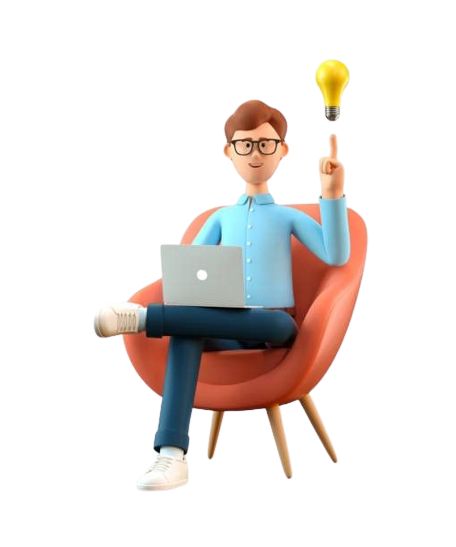 شكرا لحسن المتابعة
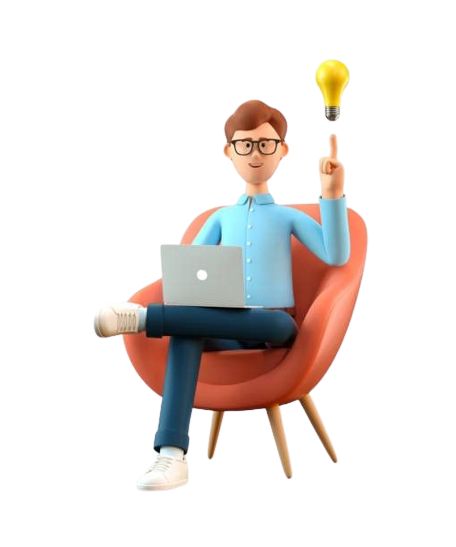 و الإصغاء